Strength Training for Track and Field
Categories of Strength Training
General Strength
Medicine Ball
Olympic Lifts
Static Lifts
Ballistic Lifts
Bodybuilding Lifts
General Strength
Exercises
Purposes
Coordination and Body Control
Body Balance
Recovery Enhancement
Developing Fitness
Injury Prevention
General Strength
General Strength Types
Calisthenics
Specialized Calisthenics
Stability Work
Special Strength Work
General Strength Applications
Circuit Structure
Exercise Choices
Work Intervals 15”-30”
Work Rest Ratios  2:1  to  1:2
10-12 Minute Total
1-2 Circuits Per Session
Medicine Ball Work
Exercises
Purposes
Advanced Core Development
Coordination and Body Control
Body Balance
Recovery Enhancement
Developing Fitness
Injury Prevention
Medicine Ball
Medicine Ball Exercise Types
Catch – Toss Work
Calisthenics
Specialized Calisthenics
Stability Work
Special Strength Work
Medicine Ball Applications
Circuit Structure
Exercise Choices
Work Intervals 20”-40”
Work Rest Ratios  2:1  to  1:1
10-12 Minutes Total
1-2 Circuits Per Session
General Concepts of Weight Training Periodization
Progress Patiently and Eliminate Preconceived Notions
Olympics Always
Progress from Simple to Complex
Start with Few Exercises, then Diversify
Progress from Double to Single Leg/Split Work
Keep Power Levels Up Throughout the Workout
The Value of Large ROM
Understanding Fatigue, Power, and ROM
Temper High Intensity Work with Low Intensity Work
Don’t Be Enslaved by Percentages
Value Work Done Prior to the Weight Room
The Olympic Lifts
Exercises
The Competitive Lifts (Snatch, Clean and Jerk)
Derivatives of These (Pulls, Cleans and Snatches at Various Depths)
Purposes
Complex Strength and Flexibility Development
Coordination Development and Harmonization
Endocrine Stimulation via Intensity & Lactate Production
Negative Effects
None when Properly Scheduled
Examples of Olympic Lifts
Periodization of Olympic Lifts
5-8 Sets 1-2x Per Week
General Prep
Train Power with Light Bars
5-8 Sets of 4-5 Reps  (50-65%)
Specific Prep
Mix Heavier and Lighter Work
Introduce 5-8 Sets of 3 Reps (75-80%)  Periodically
Precompetition
Mix Heavier and Lighter Work
Mix General Prep Work with 3,3,2,2,1,1
Peaking
Train Power Safely
The Static Lifts
Exercises
Major Muscle Groups, Gross Movements, Large ROM, Low Speeds
Squats and Presses
Purposes
Absolute and Postural Strength Development
Body Balancing through Large ROM
Endocrine Stimulation via Time Under Tension and Fiber Quantity
Negative Effects
Short Term Mobility & Coordination Losses
Possible Rare Hypertrophy Issues
Examples of Static Lifts
Periodization of Static Lifts
General Prep
Simple and Light – Double Leg/Arm Work 2x  Per Week
3-4  Sets of 6-8 Reps  (50-65%)
Specific Prep
Mix Heavier and Lighter Work
Alternate
Heavier Work  4-5 Sets of 4-5 Reps (70-90%), Simple Exercises
Lighter Work 3-4 Sets of 6-8, Single Leg/Arm Work
Precompetition
Eliminate with Better Athletes
Peaking
Eliminate with All Athletes
The Ballistic Lifts
Exercises
Lifts Emphasizing Major Muscle Groups, Gross Movements, High Speeds and Eccentric Components, Typically Small ROM 
Weighted Jumps and Speed Presses
Purposes
Absolute Strength Enhancement
Elastic Strength Development
Negative Effects
Risks Associated with Spinal Loading under Impact
Examples of the Ballistic Lifts
Periodization of Ballistic Lifts
General Prep 
None Except with Advanced, Older Athletes
Specific Prep
None Except with Advanced, Older Athletes
Precompetition
Use With Athletes who Are Older and Prepared
Use 4-5 Sets of 5-8 Reps at 20%-25% Bodyweight 1-2x Per Week
Peaking
Eliminate Except During Competition Breaks
The Bodybuilding Lifts
Exercises
Smaller Muscle Groups, at times more Precise Movements
Done in Circuit or Stage Fashion with Short Rests
Mix Pushes, Pulls, and Twists, Address All Body Parts
Purposes
Stimulation of the Body’s  Recovery Processes
Specific Strength Development
Negative Effects
None when Properly Scheduled
Possible Rare Hypertrophy Issues
Examples of the Bodybuilding Lifts
Periodization of Bodybuilding Lifts
Parameters
20-24 Total Sets, 10  Reps
Feel Last Rep
Recoveries 60”-90” Only
General Prep 
2x Per Week, Every Other Session
Specific Prep
1x Every 1-2 Weeks
Precompetition
1x Per Week
Peaking
As Needed to Battle Sluggishness
Teaching the Lifts
Invest the Time
Have a Progression
Contact me or Somebody for Help
Session Construction
Neuromuscular Theme
Olympic Lifts    (5-8 sets)  typically One Primary Exercise
Static or Ballistic Lifts  (Lower Body,  approx. 30 reps total, 1 or 2 Exercises only)
Static or Ballistic Lifts  (Upper Body,  approx. 30 reps total, 1 or 2 Exercises only)
Bodybuilding Theme
Bodybuilding  Lifts   (20-24 sets)
Compatible Training
Neuromuscular Theme -  Done on days with 
Acceleration, Absolute Speed, or Speed Endurance Work
Moderate to Intense Multiple Jumping  and Throwing
Intense Technical Work
Bodybuilding Theme - Done on days with 
General Strength or Medicine Ball Work
Tempo Running
Low Intensity Technical Work
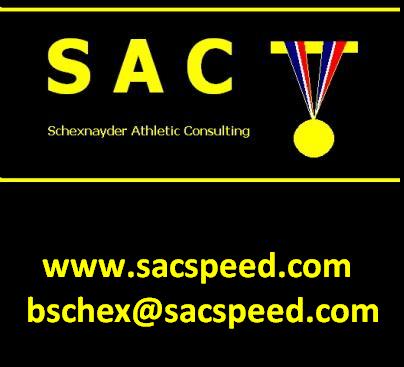